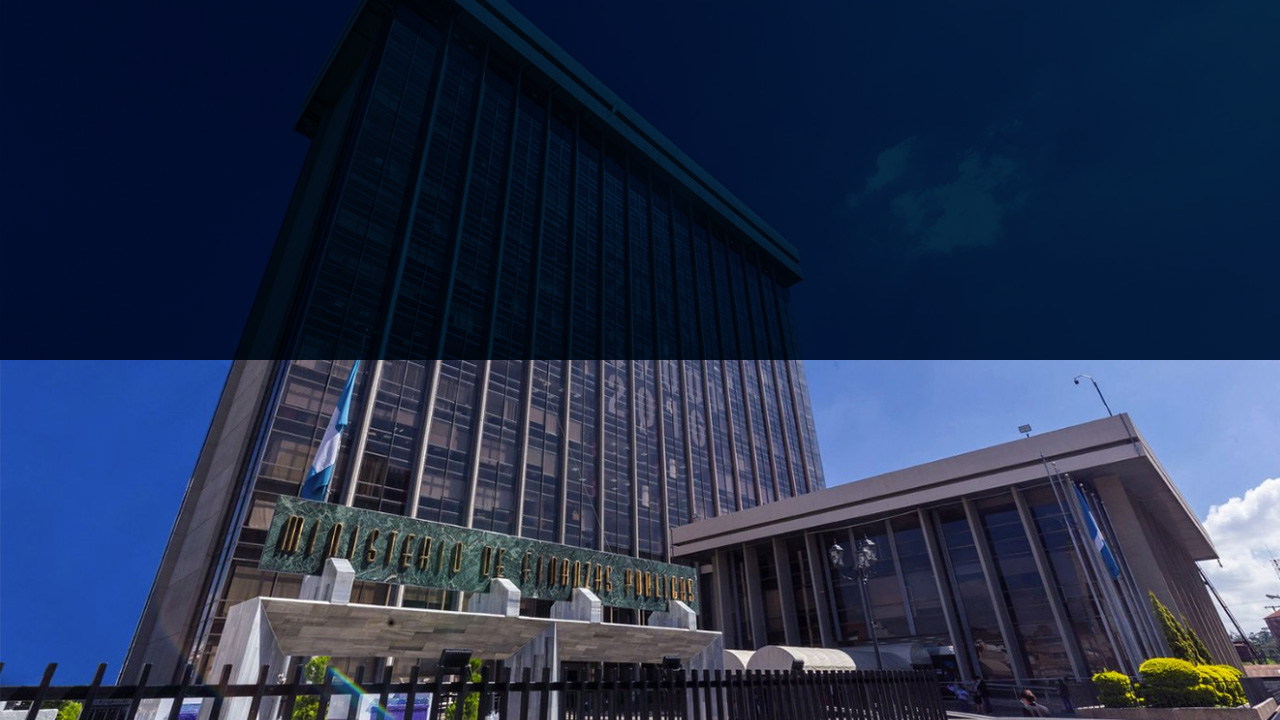 Código de Ética 
vigente
Noviembre, 2023
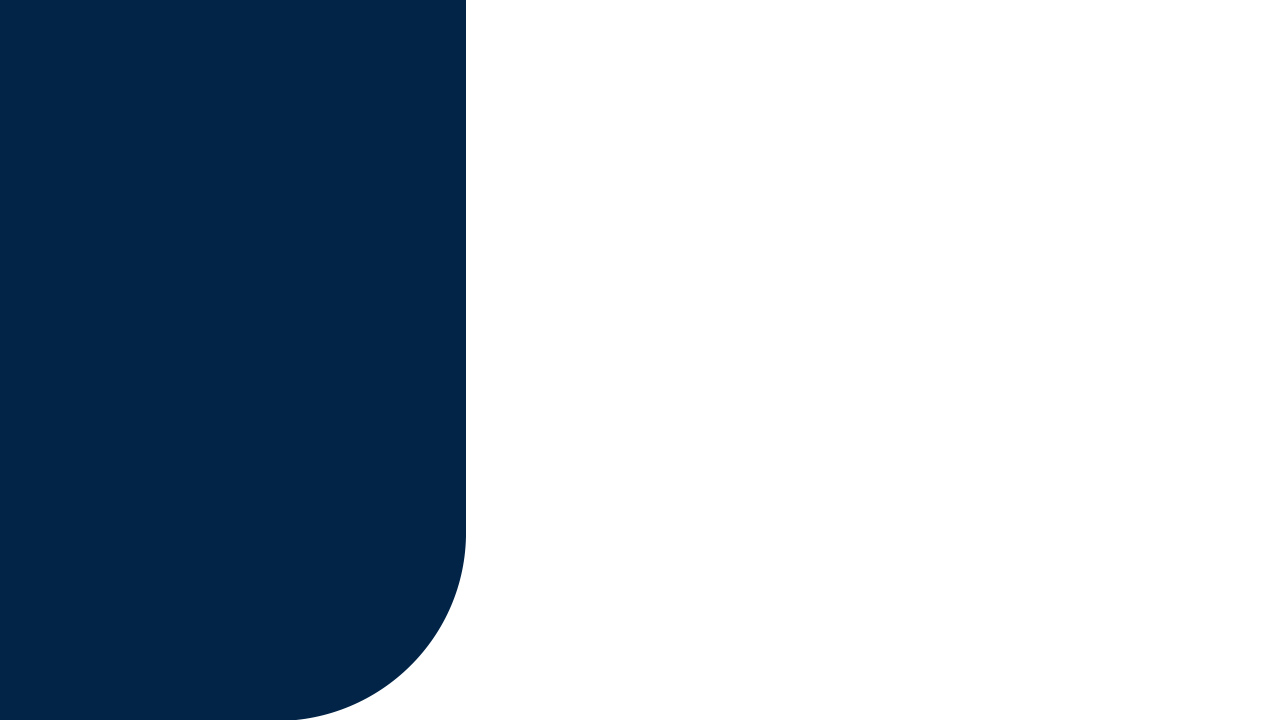 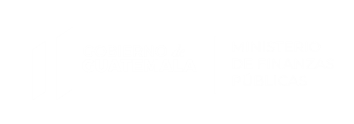 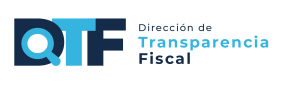 Que mediante el Acuerdo Ministerial Número 484-2023 publicado en el Diario de Centroamérica el 11 de agosto de 2023, se aprobó el Código de Ética del Ministerio de Finanzas Públicas con el objetivo de incentivar el adecuado cumplimiento de la función pública, basada en principios fundamentales de integridad, honestidad y responsabilidad de los servidores públicos.
Código de Ética Vigente
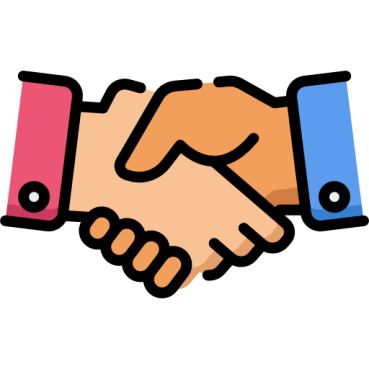 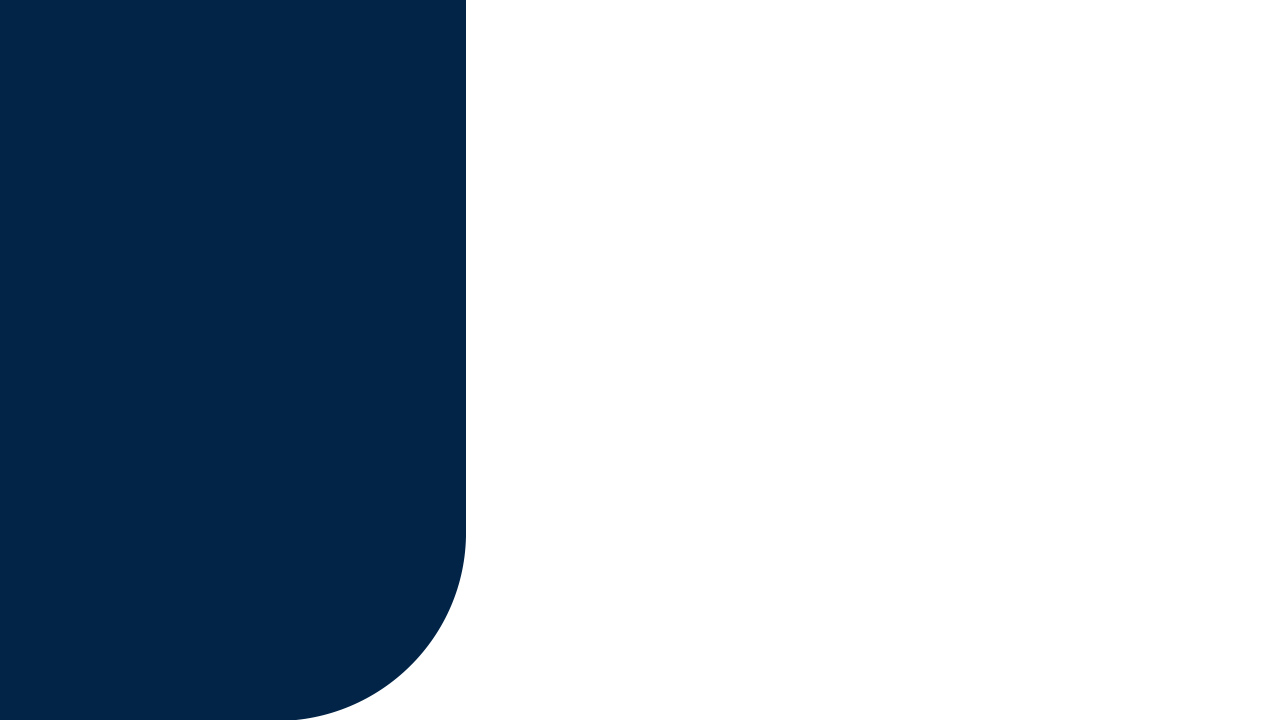 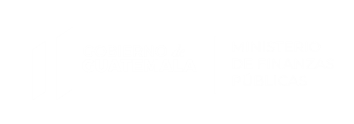 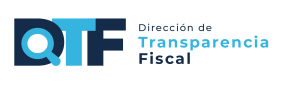 Que es necesaria la conformación del Comité de Ética del Ministerio de Finanzas Públicas, como un órgano consultivo, con el objetivo de conocer, interpretar y aplicar las disposiciones contenidas en el Código de Ética del Ministerio de Finanzas Públicas y cualquier otra política o disposición institucional relacionada con la materia, con el fin último de velar por el adecuado desarrollo de las competencias y atribuciones de los funcionarios, empleados públicos y personas que presten sus servicios al Ministerio de Finanzas Públicas, bajo los principios de justicia, integridad, responsabilidad, transparencia y excelencia.
Considerando:
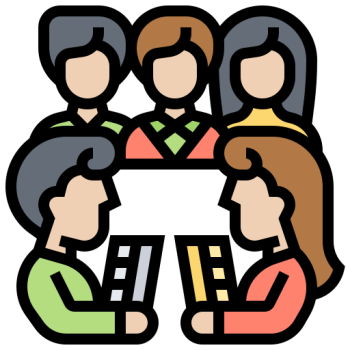 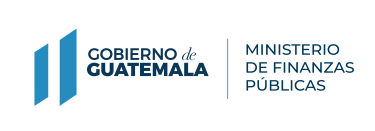 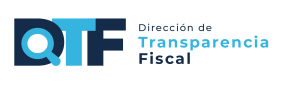 Principales incorporaciones del Código de Ética:   
 Ahora el código cuenta con 18 artículos
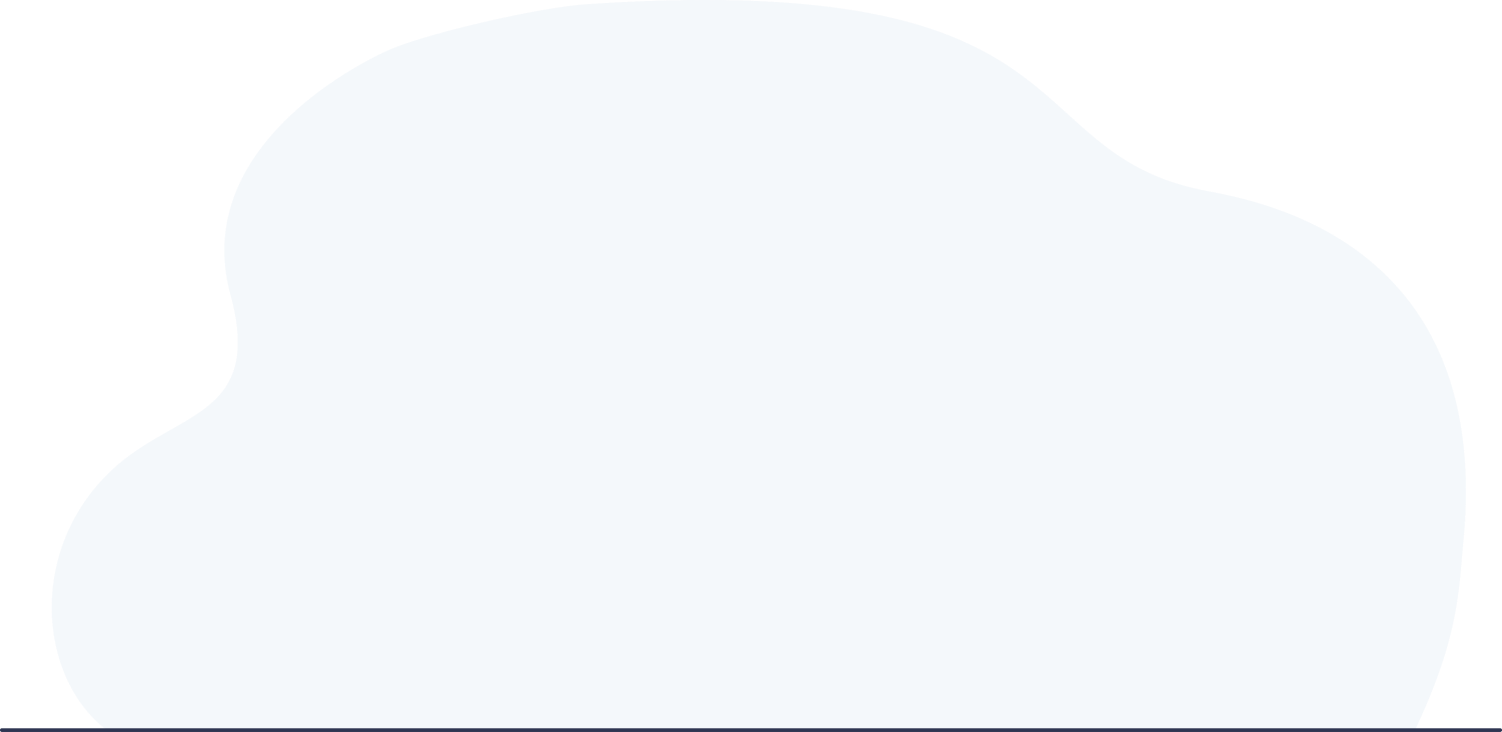 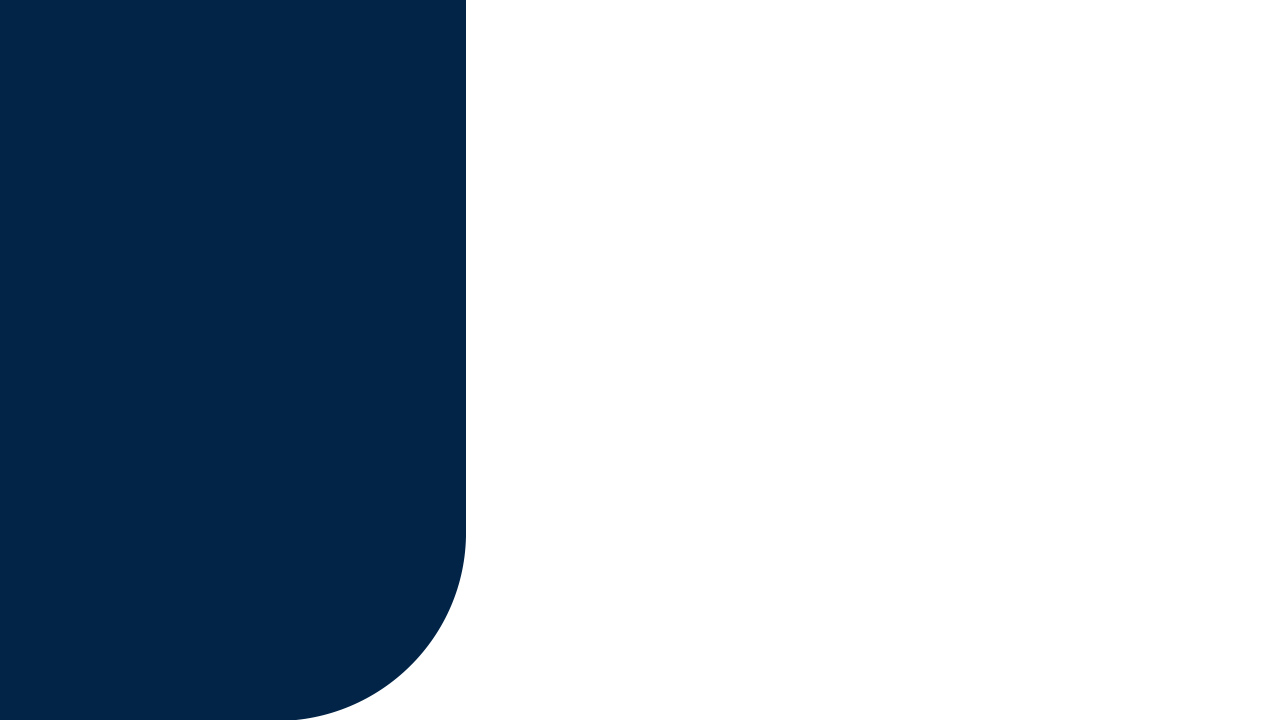 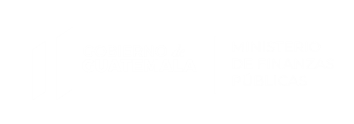 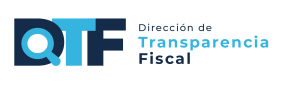 Aprobación.

Se aprueba el Código de Ética del Ministerio de Finanzas Públicas de observancia general y obligatoria para los funcionarios, empleados públicos y personas que presten sus servicios al Ministerio de Finanzas Públicas, con el propósito que sus funciones y actividades sean desarrolladas con eficacia y calidad, bajo los principios de justicia, integridad, responsabilidad, transparencia y excelencia.
ACUERDA
Artículo 1.
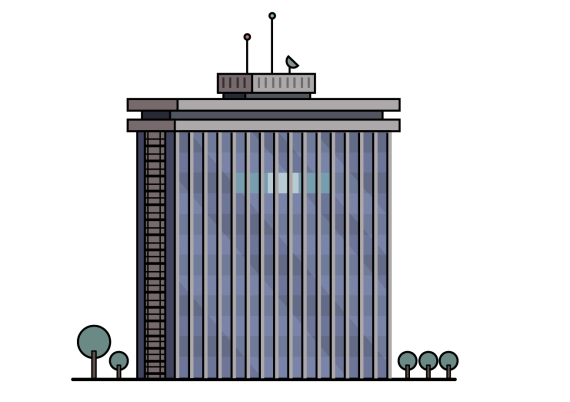 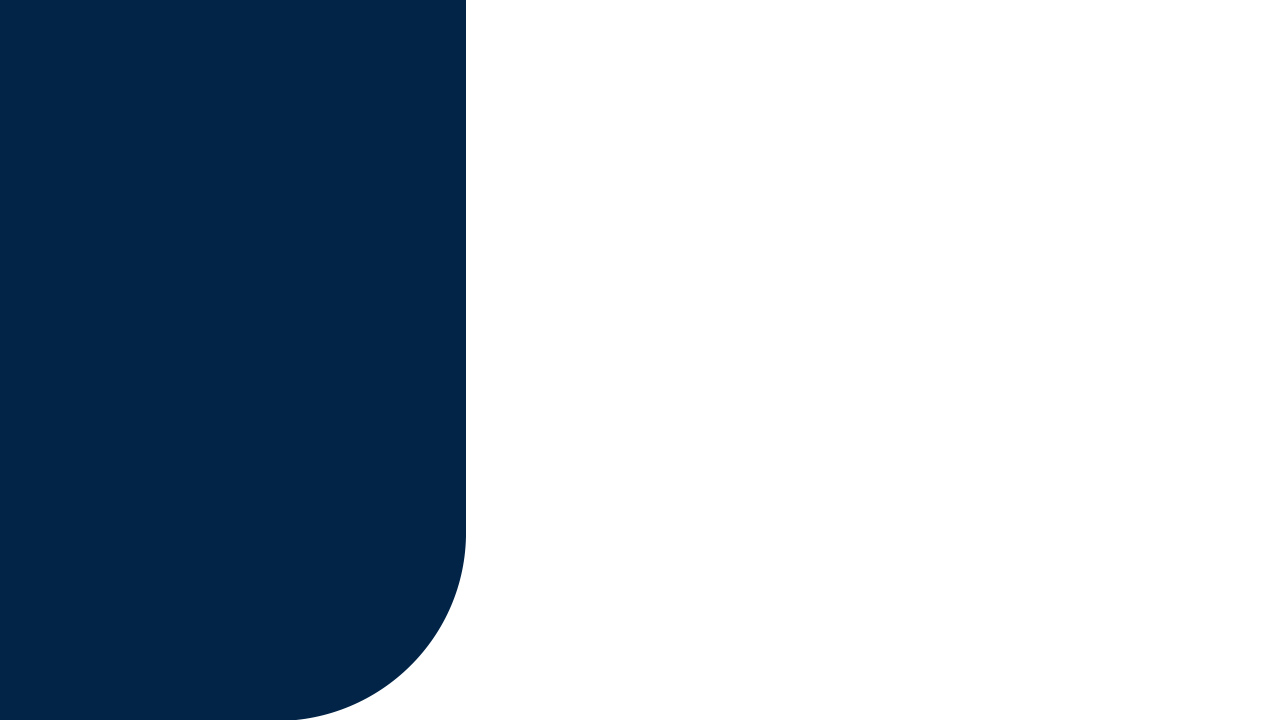 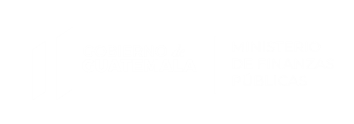 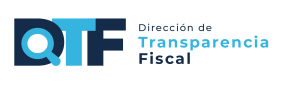 Principios éticos.

Se establecen como principios éticos institucionales, los siguientes:

Justicia
Integridad
Responsabilidad
Transparencia
Excelencia
CAPÍTULO II: Principios éticos y valores institucionales
Artículo 6.
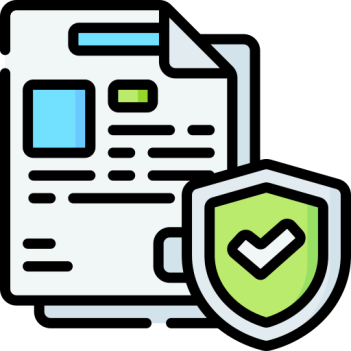 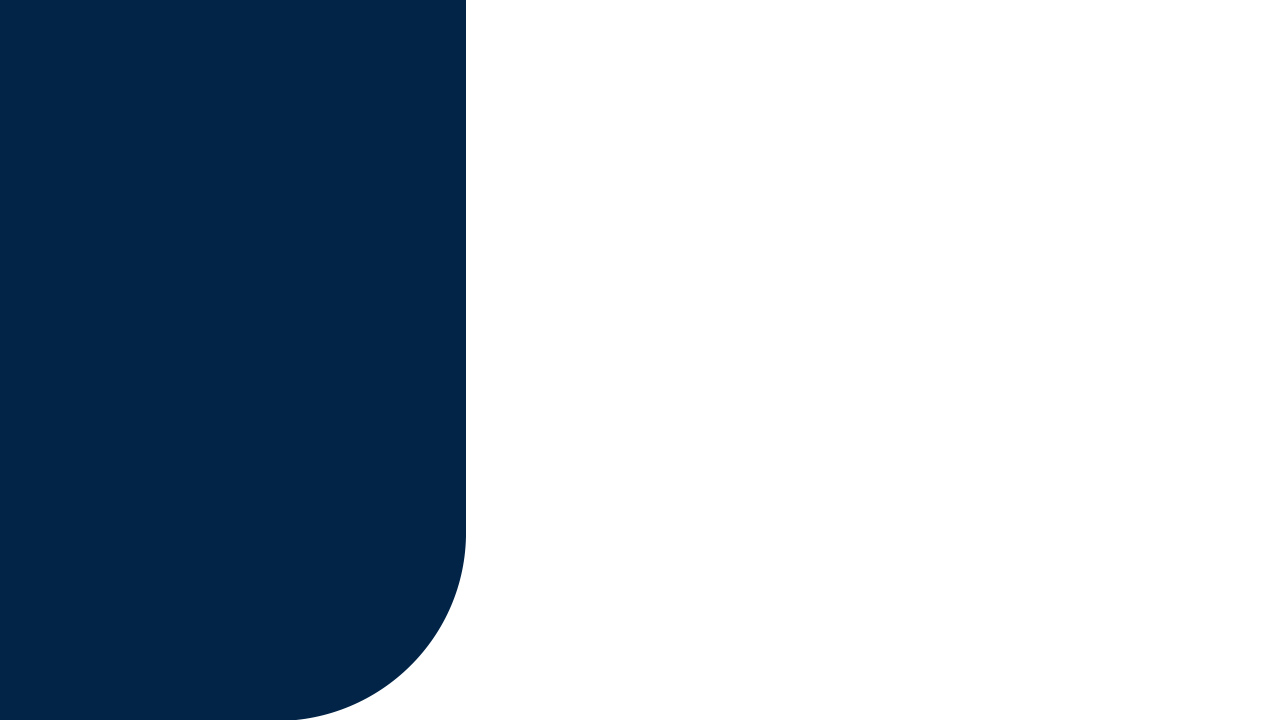 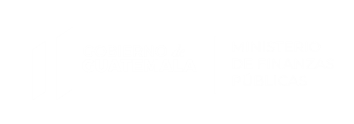 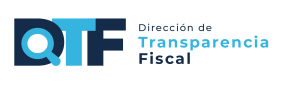 Valores institucionales.

Se establecen como valores institucionales los siguientes:

Equidad
Reconocimiento
Identidad
Honradez
Eficiencia
Frugalidad
Rendición de cuentas
Probidad
Liderazgo
Servicio
CAPÍTULO II: Principios éticos y valores institucionales
Artículo 7.
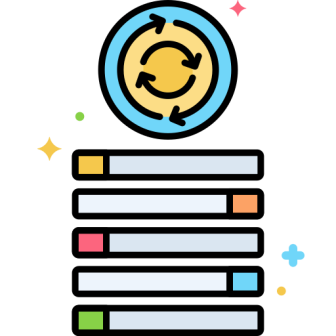 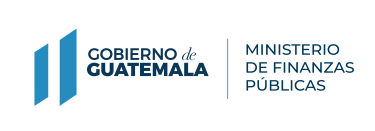 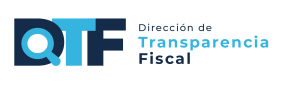 Se estableció el procedimiento para presentar excusas y recusaciones.
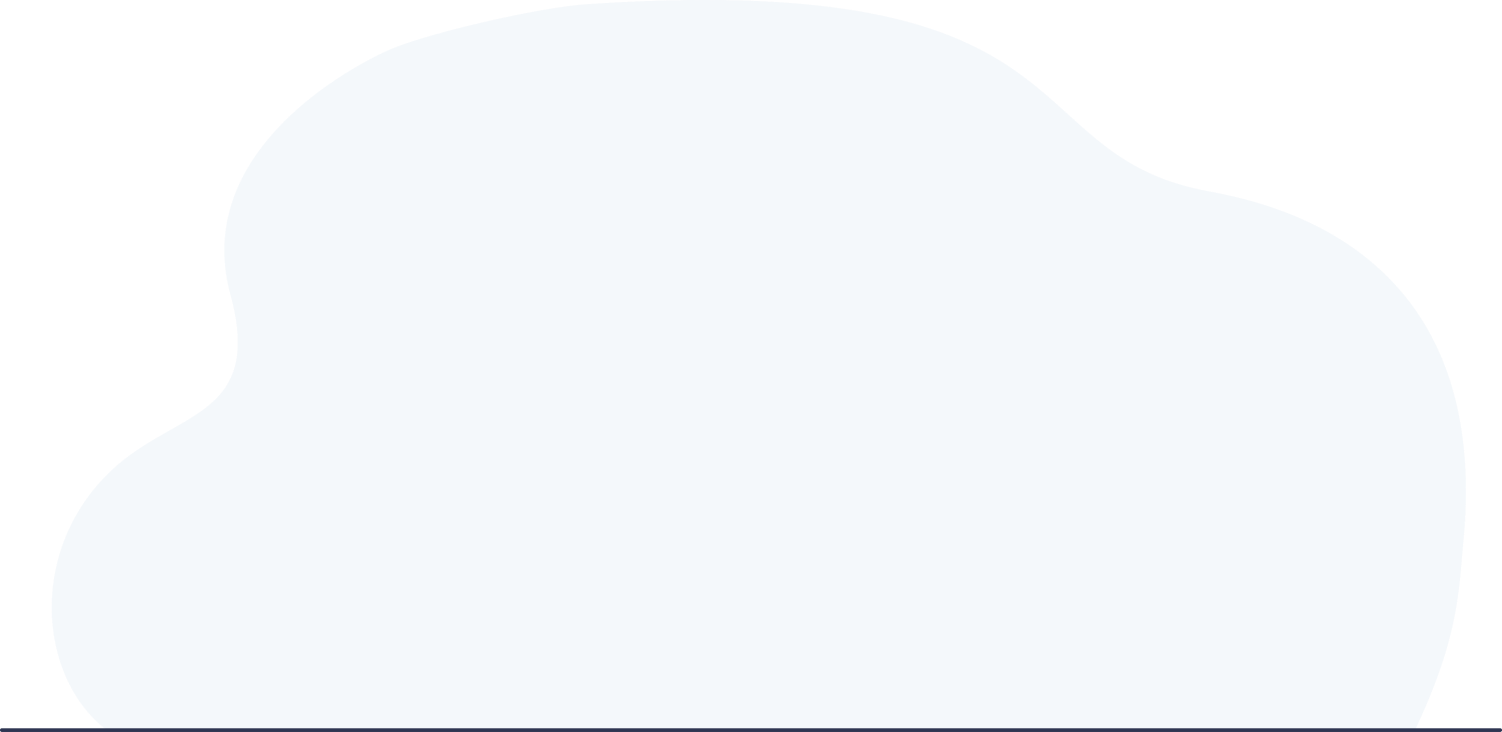 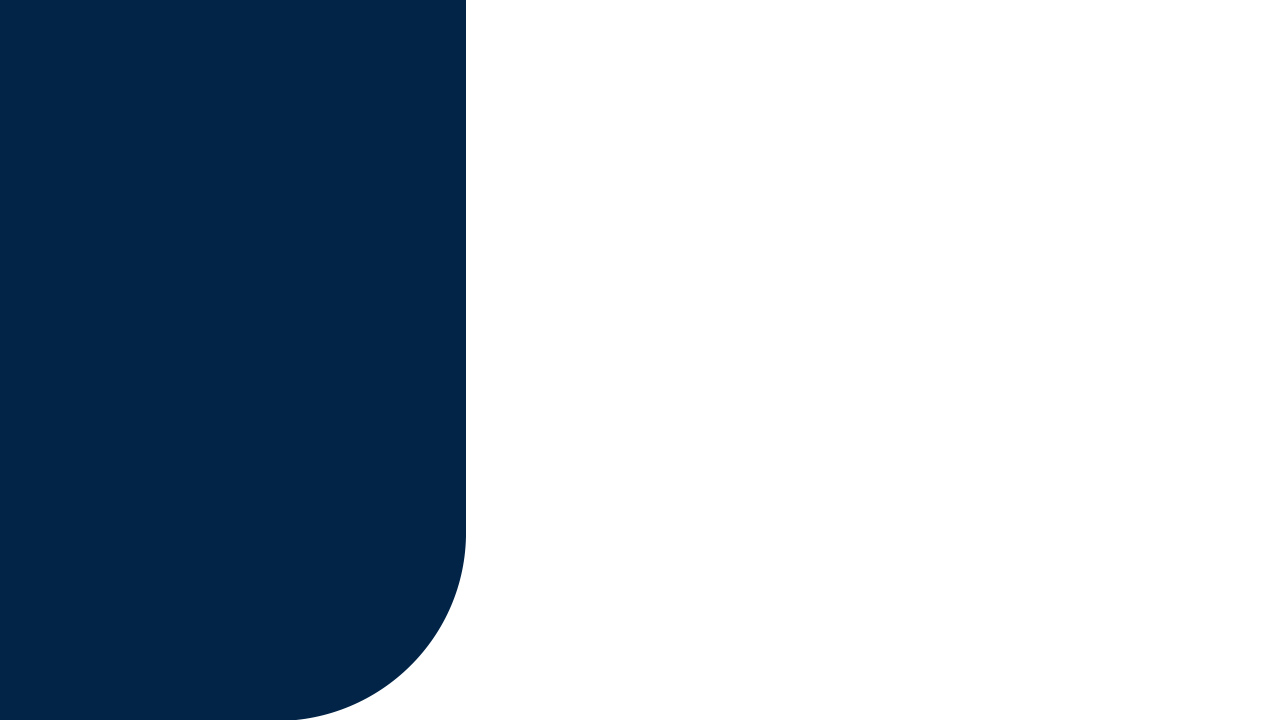 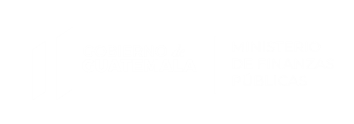 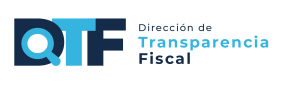 Mecanismos preventivos para conflicto de interés. 

Los mecanismos preventivos que pueden ser usados por los colaboradores financistas, sus autoridades o terceros, para evitar un conflicto de interés son los siguientes:

Excusa: procede cuando exista una razón o causa para eximirse de conocer un asunto que le corresponda, en razón de su competencia. En este caso, se da la abstención voluntaria del colaborador financista cuando concurra alguna circunstancia que pueda en forma indebida, influenciar el ejercicio de sus funciones y actividades. La misma se interpondrá por escrito indicando los motivos en que se fundamenta y será resuelta formalmente por el superior jerárquico, quien, si procede, designará el reemplazo inmediato del colaborador.
CAPÍTULO V:
Conflicto de intereses
Artículo 12.
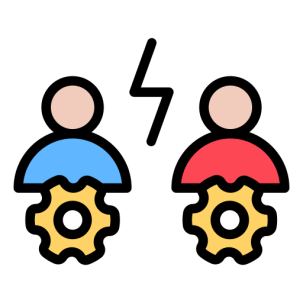 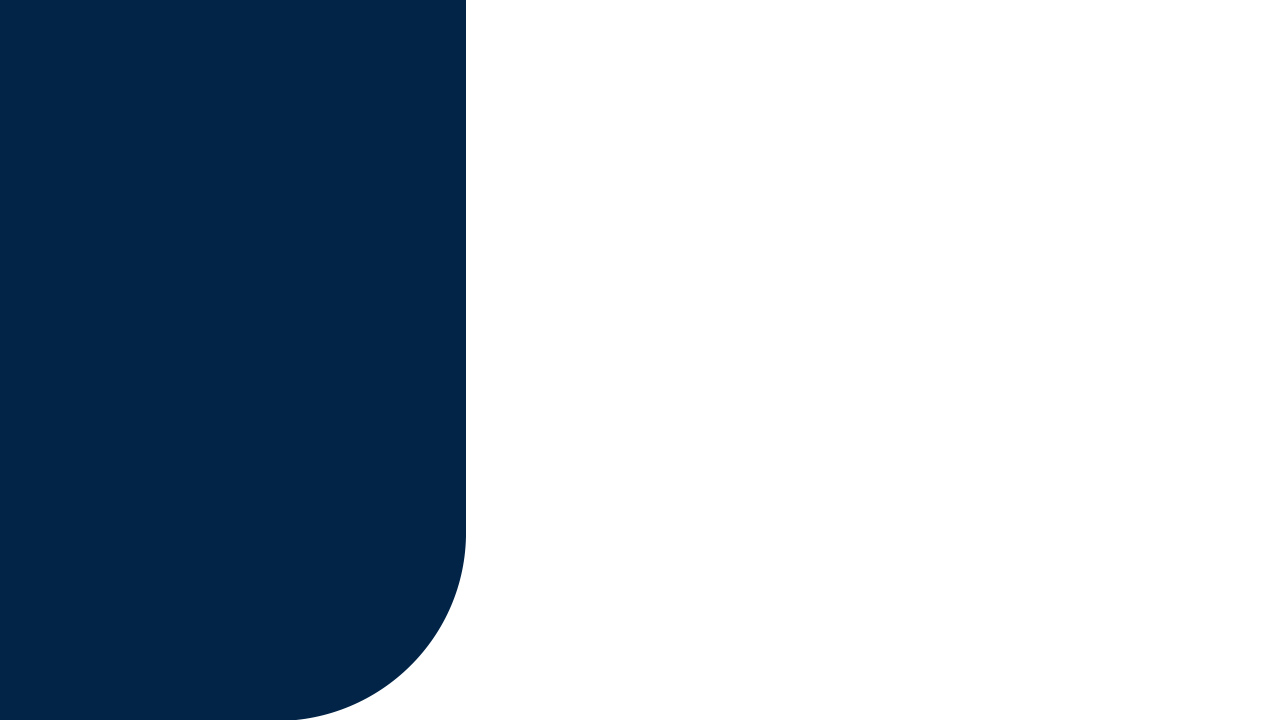 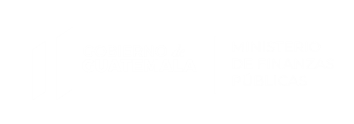 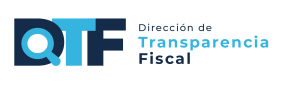 Recusación: es el acto por el cual, una autoridad o tercero excepciona o rechaza a un colaborador financista para que conozca de un asunto o ejerza determinadas funciones y actividades, por dudar de su objetividad e imparcialidad y encontrarse frente a un posible conflicto de interés. La misma se interpondrá por escrito indicando los motivos en que fundamente y será resuelta formalmente por el superior jerárquico, quien, si procede, designará el reemplazo inmediato del colaborador.
CAPÍTULO V:
Conflicto de intereses
Artículo 12.
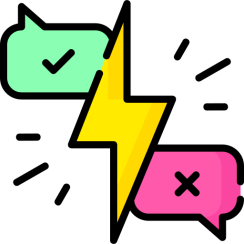 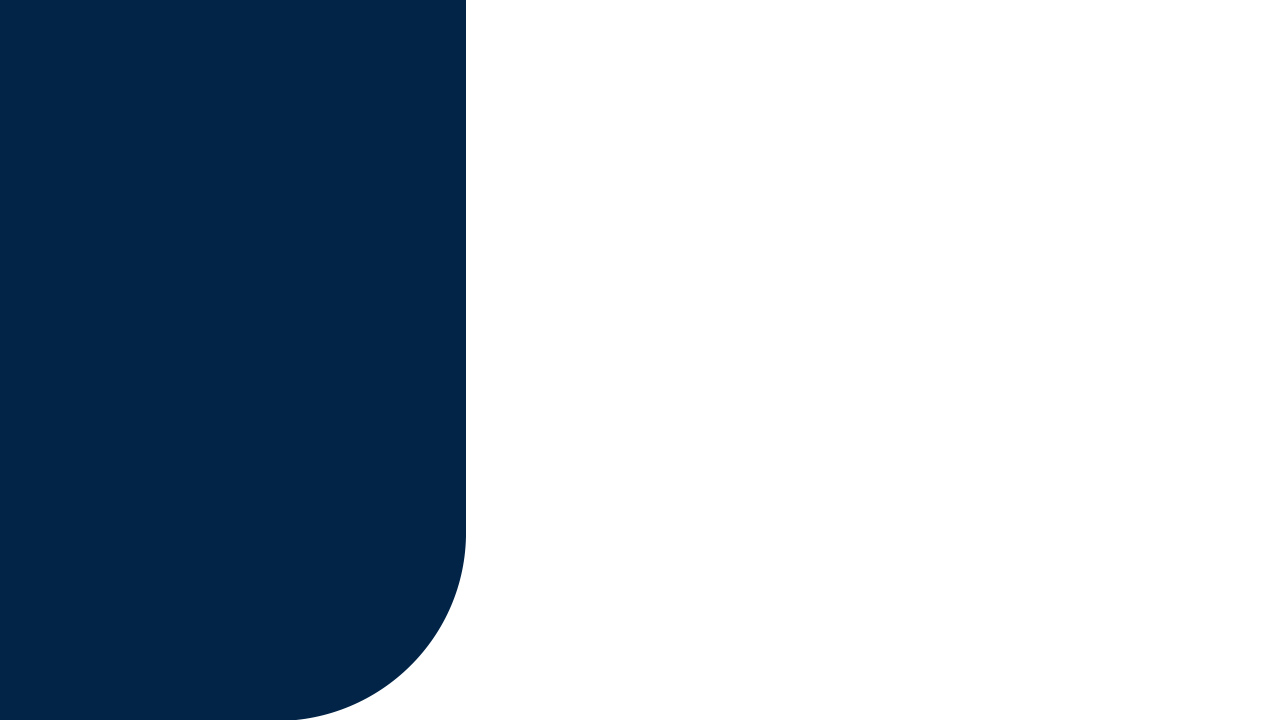 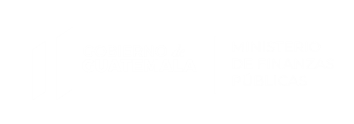 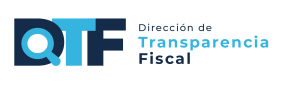 Quejas, inquietudes e inconformidades y su trámite.

Todo colaborador financista, es responsable de vigilar y cumplir lo establecido en este código. Por lo que tiene el derecho y responsabilidad de manifestar con prontitud las eventuales contravenciones a estas disposiciones, a través 
de los mecanismos que se establezcan.
CAPÍTULO VI: Incumplimiento
Artículo 13.
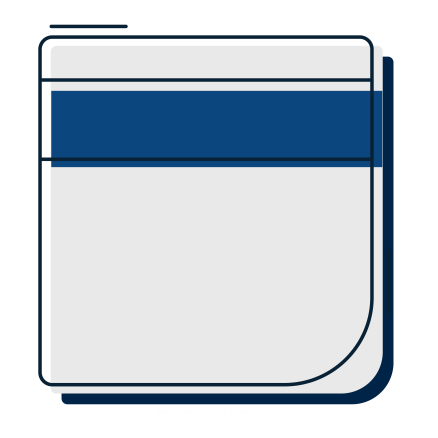 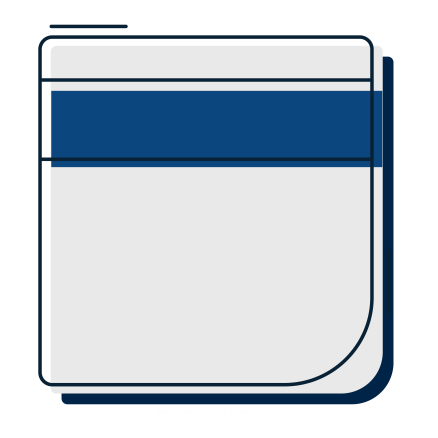 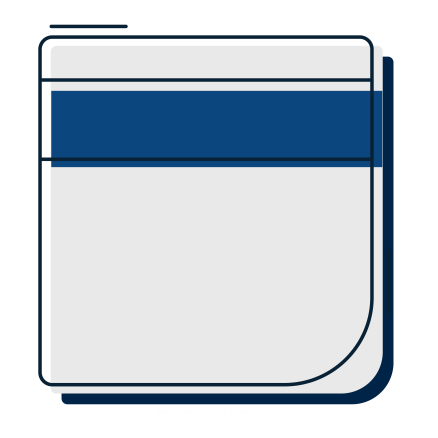 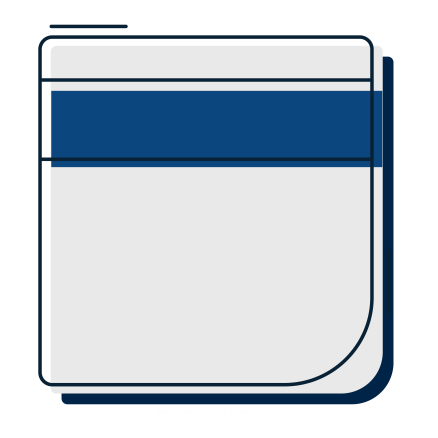 Ingresa
Ingresa
Envía
Busca
A la opción de Código de Ética del MINFIN.
A la página de Ministerio de Finanzas Públicas.
Tu queja, inquietud o inconformidad.
El apartado de “Transparencia”
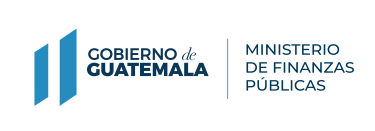 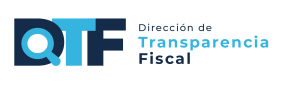 Se crea el Comité de Ética.
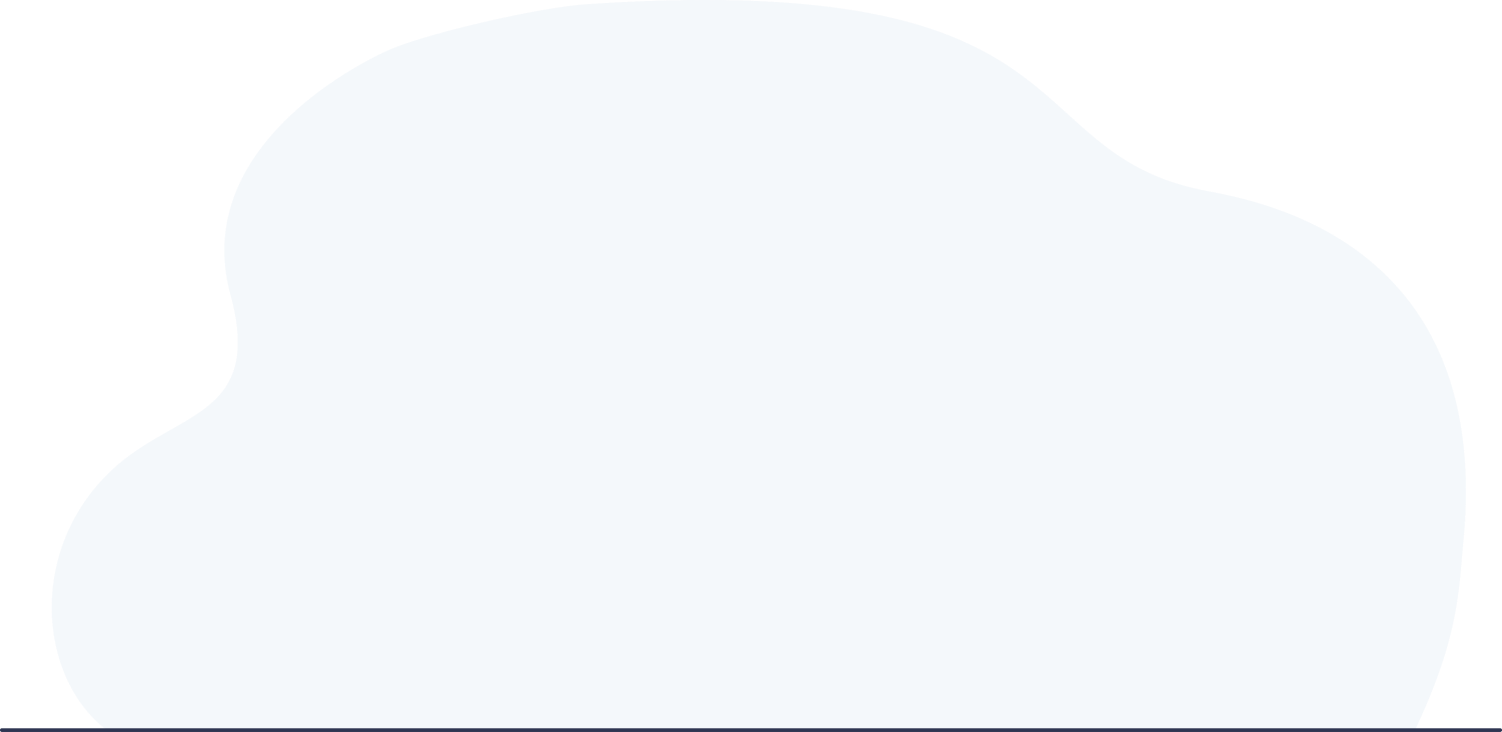 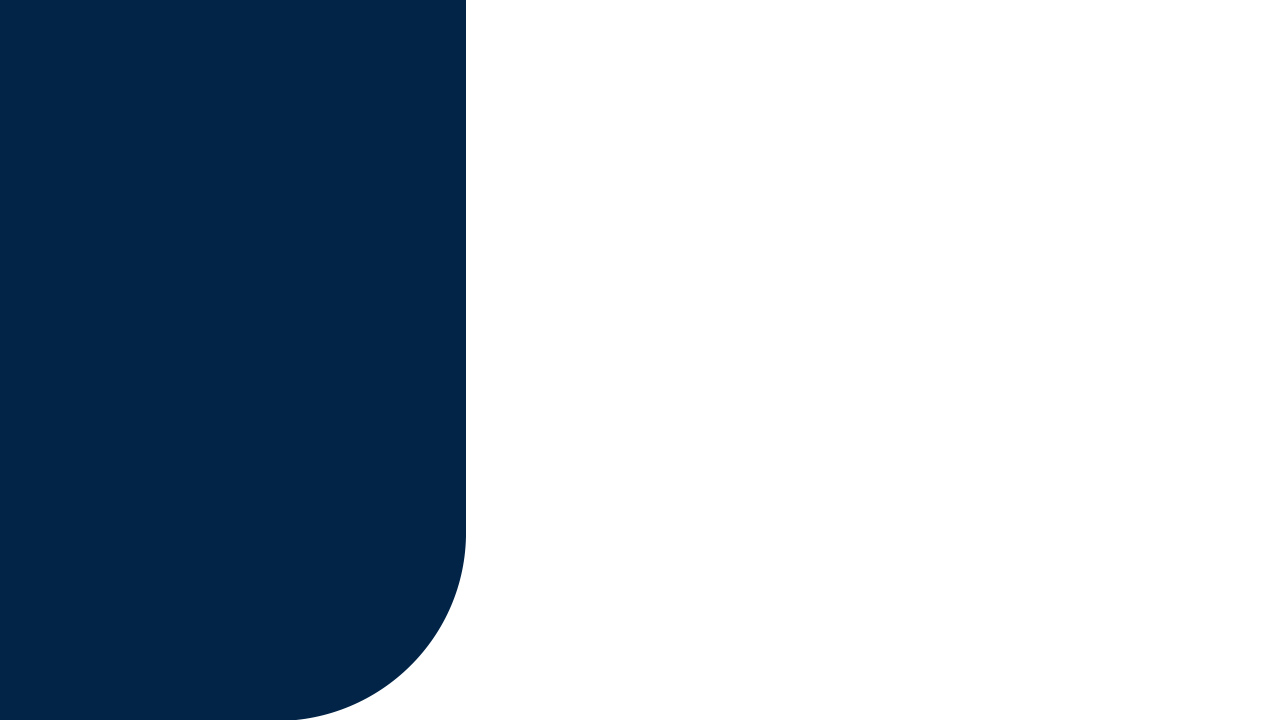 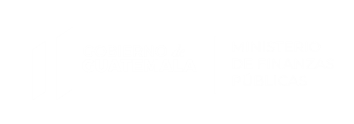 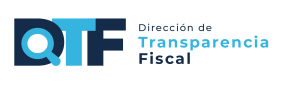 Comité de Ética.
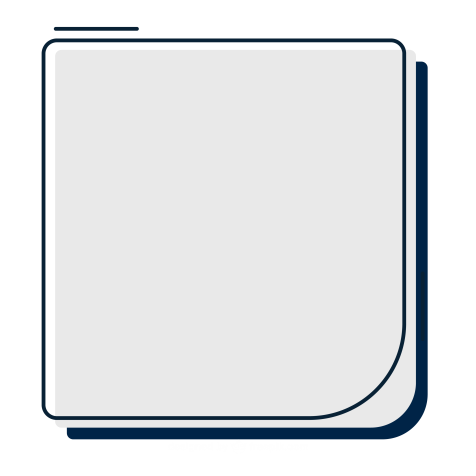 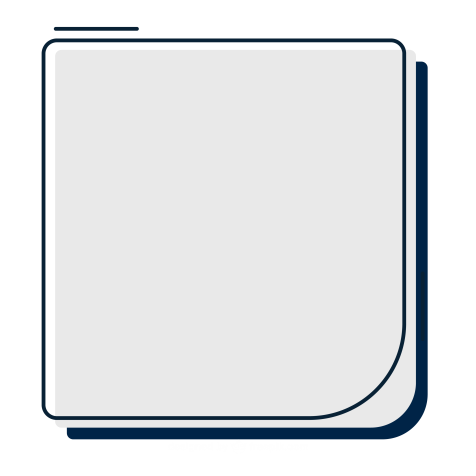 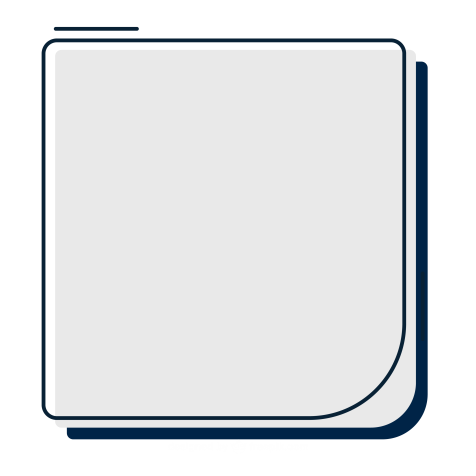 Dirección de Transparencia Fiscal
Dirección de Recursos 
Humanos
Dirección de Asesoría 
Jurídica
CAPÍTULO VII:
Disposiciones finales y vigencia
Artículo 15.
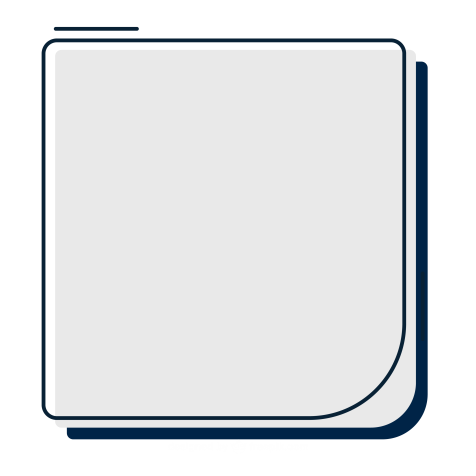 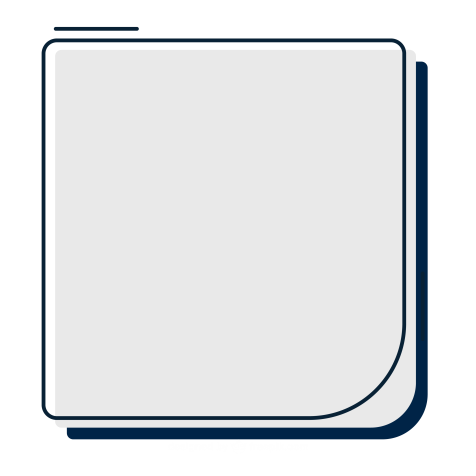 Sub Dirección de Seguridad de la Dirección de Asuntos Administrativos
Secretaría 
General
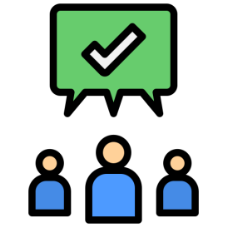 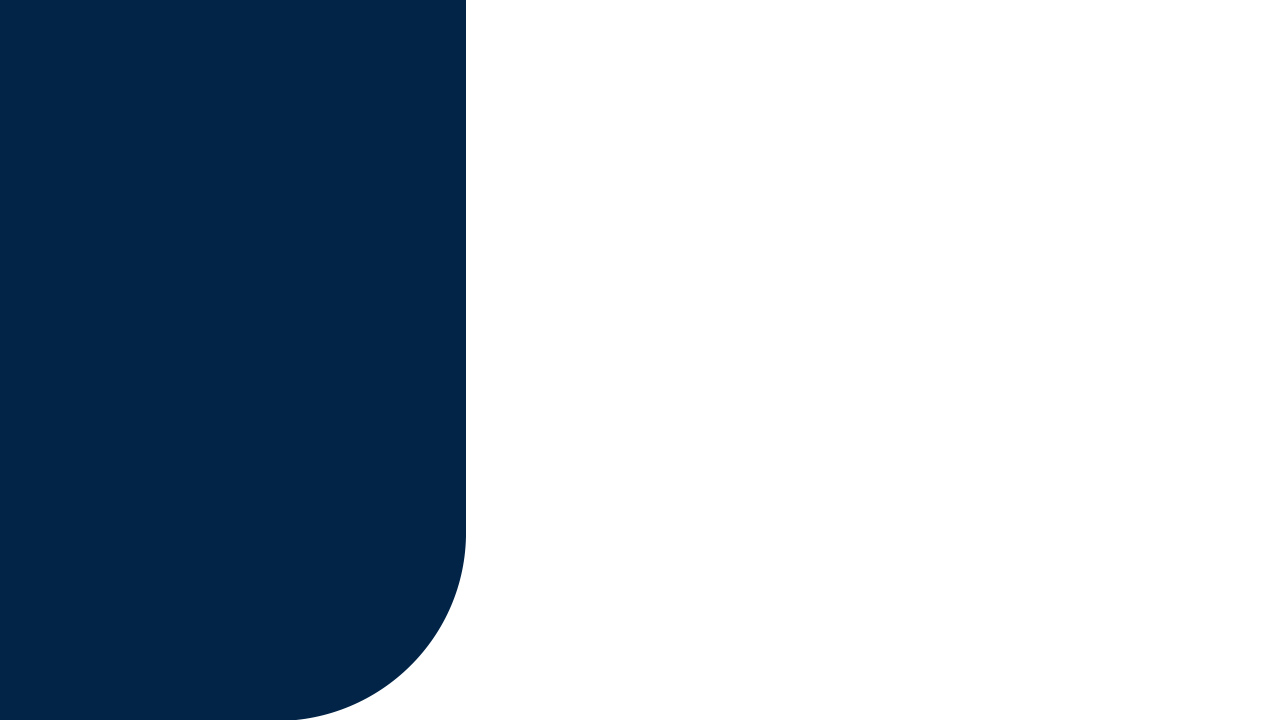 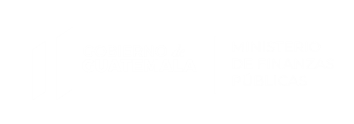 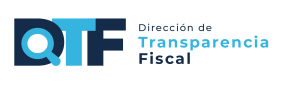 Corresponderá al Comité de Ética lo siguiente:

Brindar seguimiento al cumplimiento y divulgación del Código de Ética del Ministerio de Finanzas Públicas y cualquier otra política o normativa institucional relacionada con la materia.

Atender las consultas relacionadas con el contenido y aplicación del Código de Ética del Ministerio de Finanzas Públicas.

Conocer las quejas, inquietudes e inconformidades de faltas a la ética que se reciban, para cursarlas a las instancias correspondientes y darles el debido seguimiento.
CAPÍTULO VII:
Disposiciones finales y vigencia
Artículo 15.
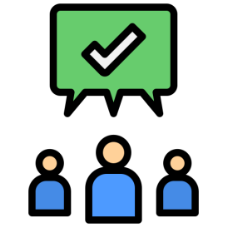 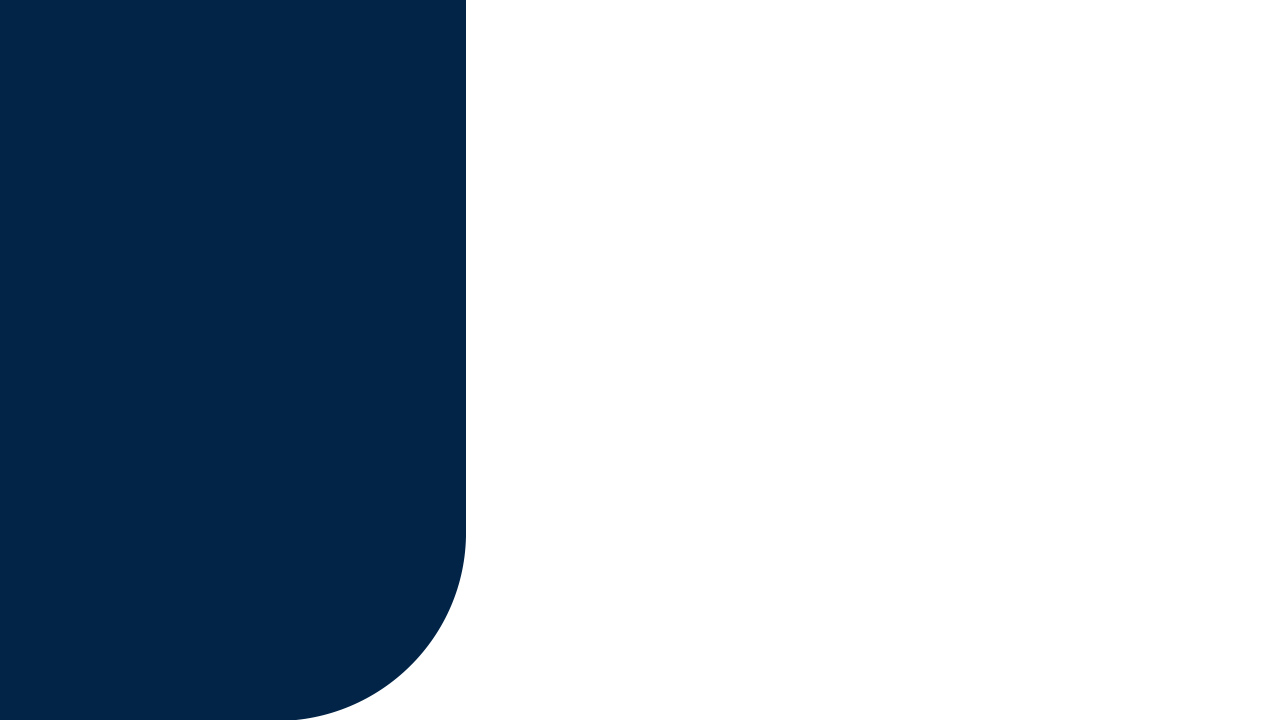 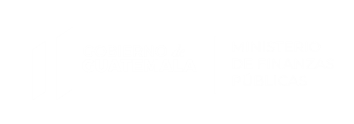 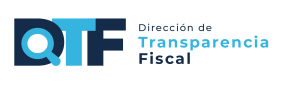 d) Revisar el Código de Ética del Ministerio de Finanzas Públicas para proponer cambios que conduzcan a su actualización, cuando se considere pertinente.

e) Rendir informes anuales a la máxima autoridad, sobre el cumplimiento del Código de Ética; y sobre cualquier otra política o normativa institucional relacionada con la materia, cuando le sea requerido.
CAPÍTULO VII:
Disposiciones finales y vigencia
Artículo 15.
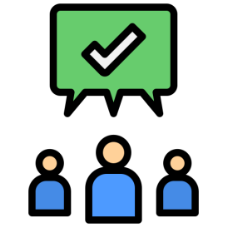 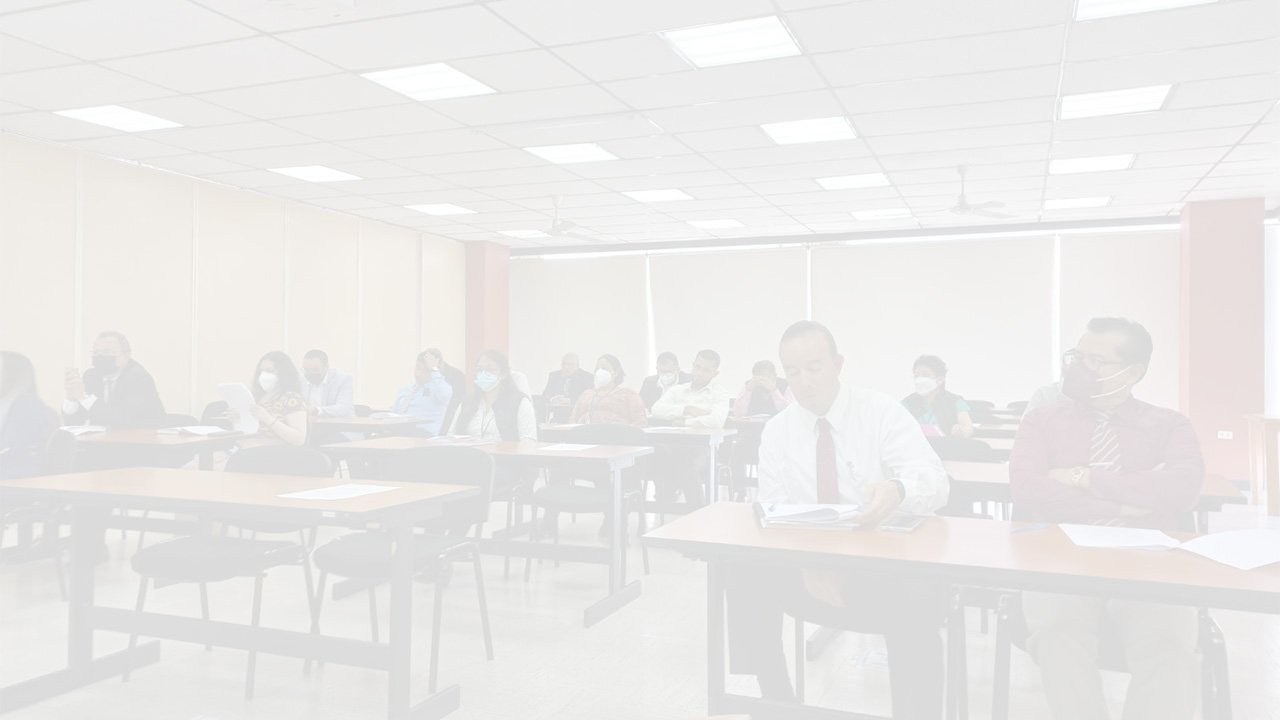 Dirección de Transparencia Fiscal
Noviembre, 2023
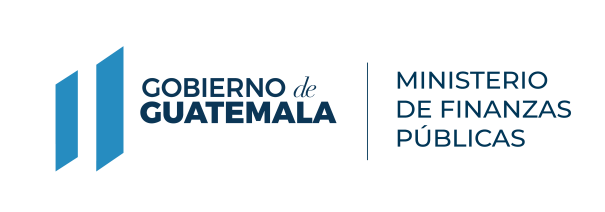